Intégration en milieu de travail
10.4
Retour de stage
Bienvenue au retour de stage
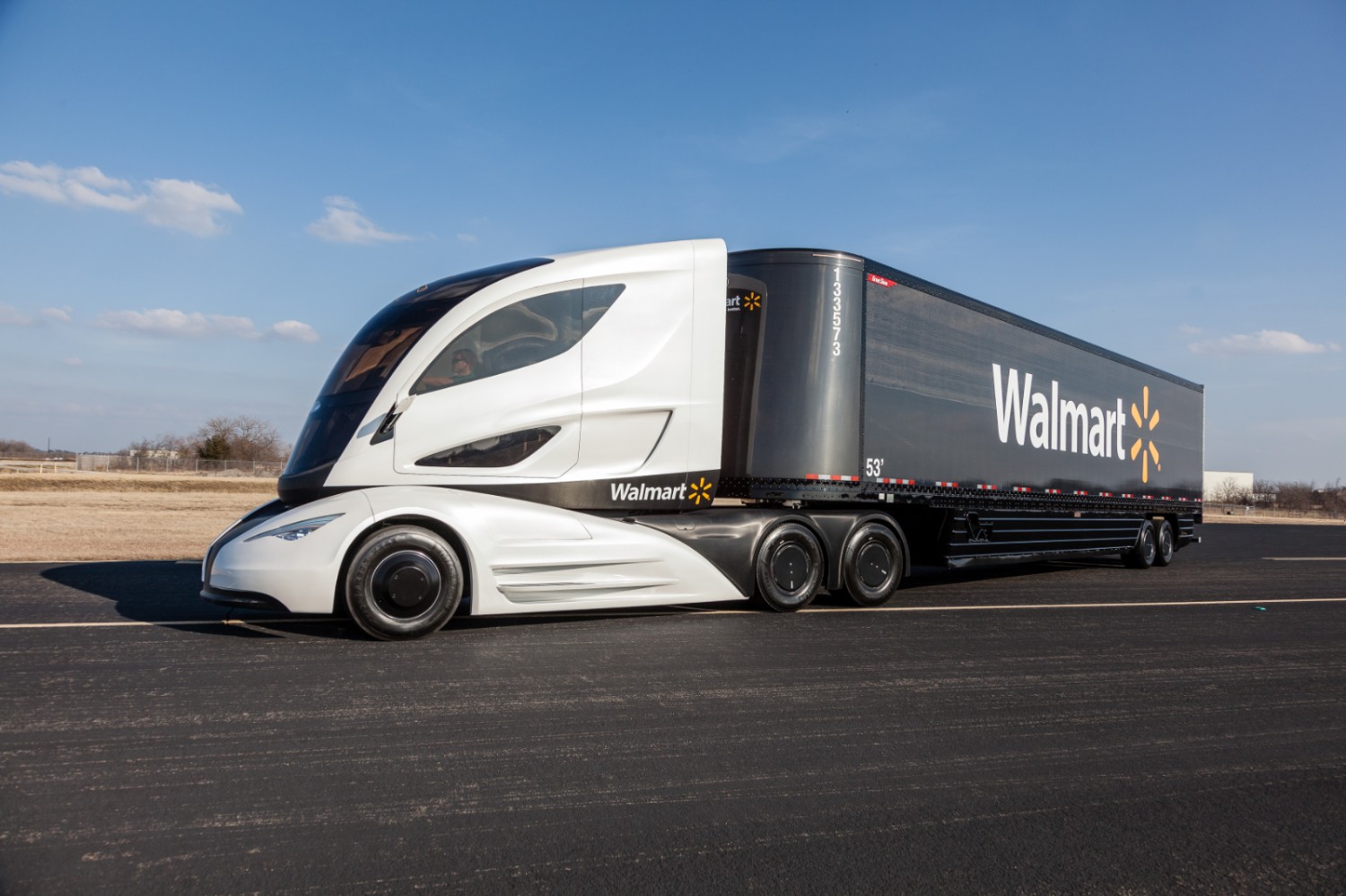 [Speaker Notes: Un beau bonjour aux élèves, comme vous voyez Bernie Sanders Termine son stage chez Transport Bourassa]
Échanges des expériences vécues

Échange entre les élèves de leurs belles et moins belles expériences. (ex: longue heures, reculons difficiles, beaucoup appris de nouvelles choses, etc…).
[Speaker Notes: Pendant que les élèves partagent leurs expériences, j’appel les élèves un par un a venir à un ordinateur pour vérification des Google Forms 2 et 3 (si pas fait lui donner du temps pour le faire avant la fin du retour)]
Droit de parole aux élèves

-	Opinions et commentaires respectueux
-	Importance de la bonne attitude personnel
-	Retour sur le savoir-être
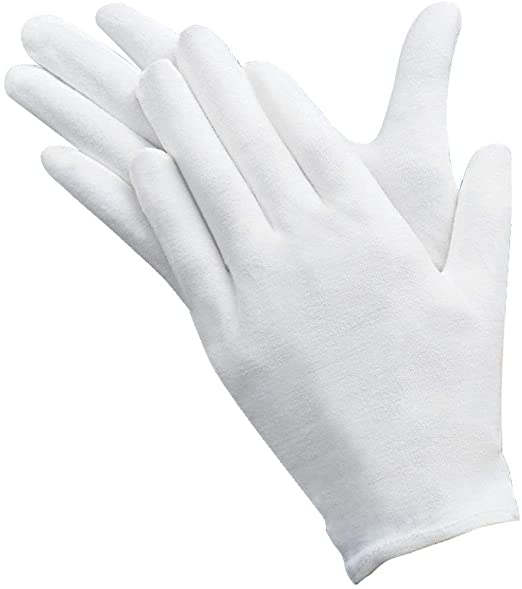 [Speaker Notes: Donner le droit de paroles aux élèves un par un sur ces expériences vécues pendant son stage.
L’enseignant doit garder le contrôle sur le respect et discussions constructives.
Après le tour de table l’enseignant revient sur l’importance de la bonne attitude, savoir-être etc…
pour avoir une belle carrière.]
Compléter les documents en lien avec l’évaluation:

-	Questionnaire phase 1
-	Questionnaire phase 2
-	Questionnaire phase 3
[Speaker Notes: Accorder un 15 à 30 minutes aux élèves qui n'ont pas fini de compléter leurs Google Forms.
Les Google Forms ont été envoyé via courriel aux élèves ou encore dans leurs Classroom.
Pendant ce temps envoyer le google form d’évaluation employeur via courriel.
Accès Google form: CFTR.ca, intranet, onglet responsable de stage, cliquer sur le point de service
respectif, choisir le bon groupe au bas de la page et choisir le google form approprié complètement
à droite du tableau et au bas vous allez voir le lien.]
http://www.education.gouv.qc.ca/accueil/
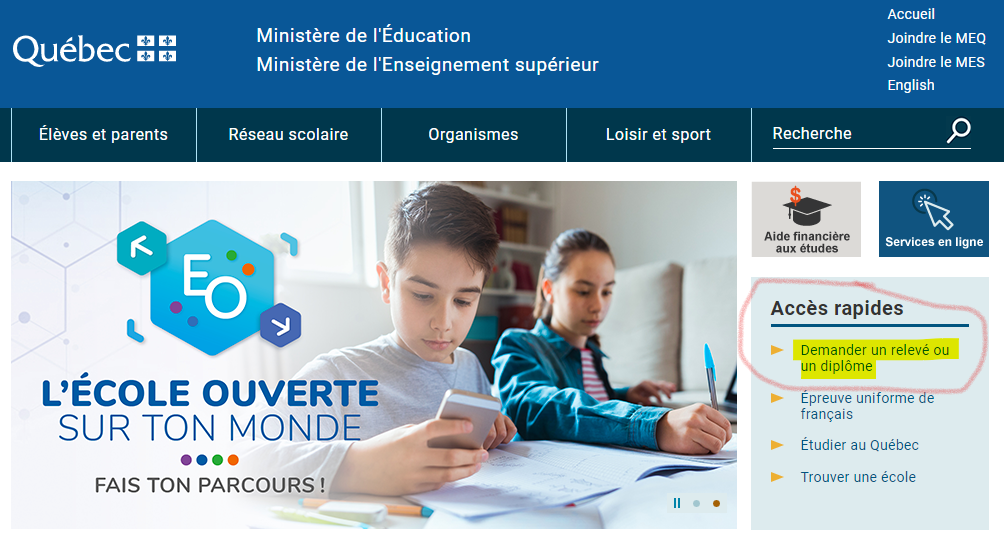 [Speaker Notes: Pour obtenir un relevé de notes en attendant leur diplôme 
Aller sur le site MEQ: http://www.education.gouv.qc.ca/accueil/
Cliquer sur “Demander un relevé ou un diplôme”
Cliquer sur le lien au bas de la page “Bulletin, relevé et diplôme du secondaire”
Cliquer sur “Formulaire en ligne”
Compléter le formulaire (3 pages).]
Remise des Méritas et cadeaux

Méritas respect du code de vie
Méritas persévérance 
Méritas Humaniste
Méritas Employabilité
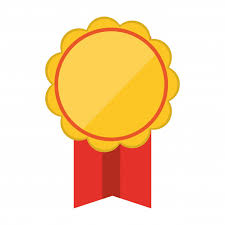 [Speaker Notes: Suite à des discussions entre le groupe d’enseignant, ont choisi un élève avec le profil de mériter
un Méritas et le remettre à la fin du retour de stage. Cela pourrait aussi être un vote secret d’élèves et enseignants.]
Mot de la Fin
[Speaker Notes: L’enseignant prend la parole pour le mot de la fin et souhaiter bonne carrìère aux élèves]
Bonne Carrière